Viewport-based 360 Video Streaming:
Motion-Constrained Tile and Viewport Extraction
Presenter: Eun-Seok Ryu (esryu@gachon.ac.kr)
Dongmin Jang, Jong-Beom Jeong, Eun-Seok Ryu

Multimedia Communications and Systems Lab. (MCSL)
http://mcsl.gachon.ac.kr
Department of Computer Engineering
Gachon University
Introduction
High Bandwidth Requirement of VR 
Recently, various HMD devices are on the market
Recommend 12K resolution for reducing nausea with high quality VR 
High Bandwidth and high computational complexity are huddle
Need to reduce the required bandwidth!
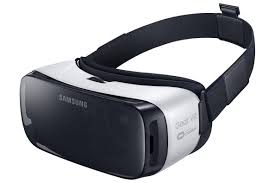 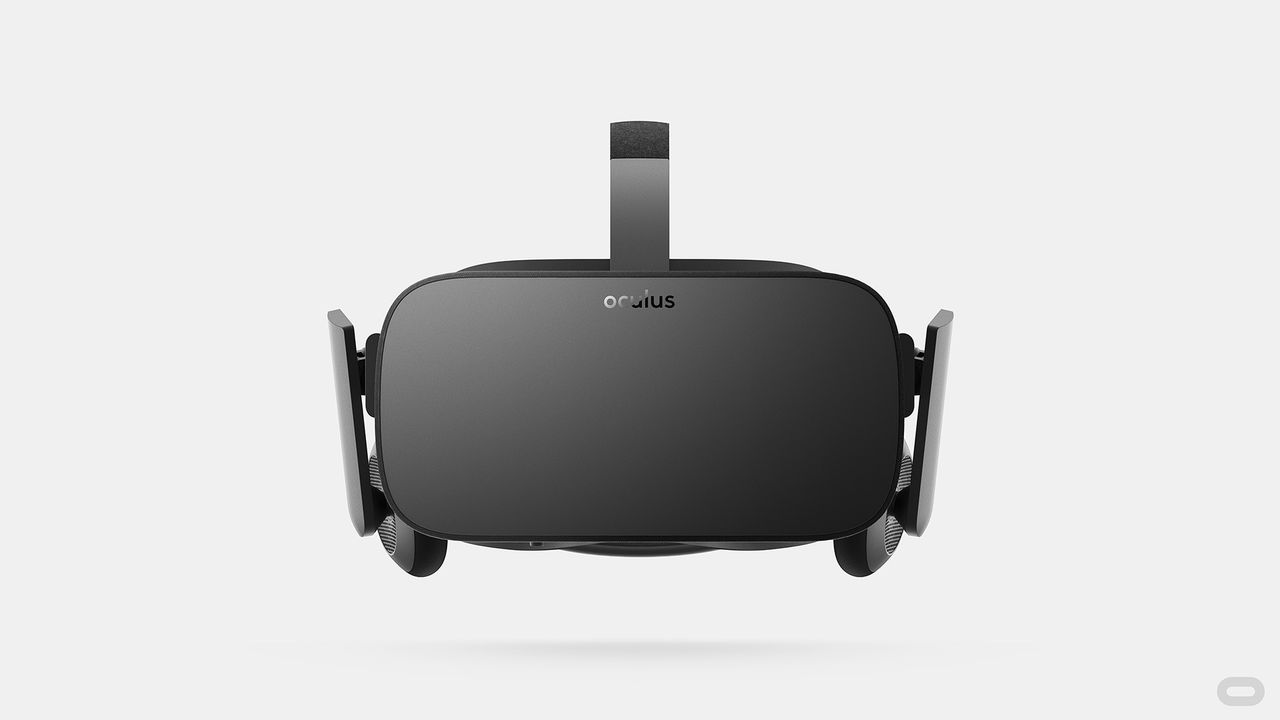 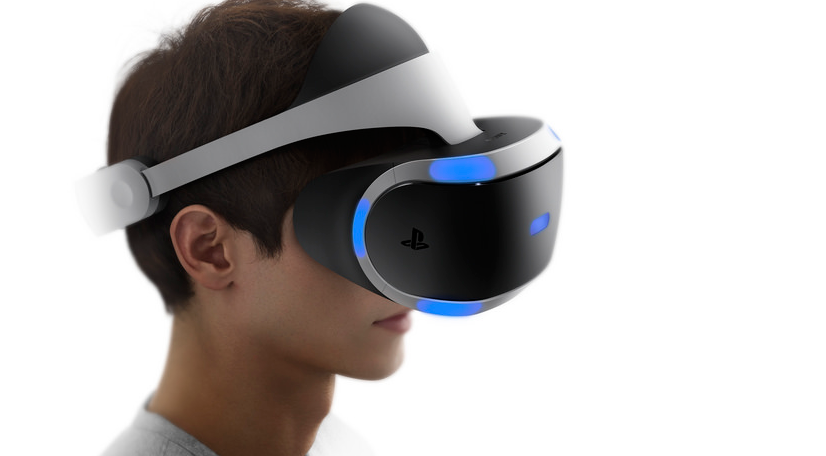 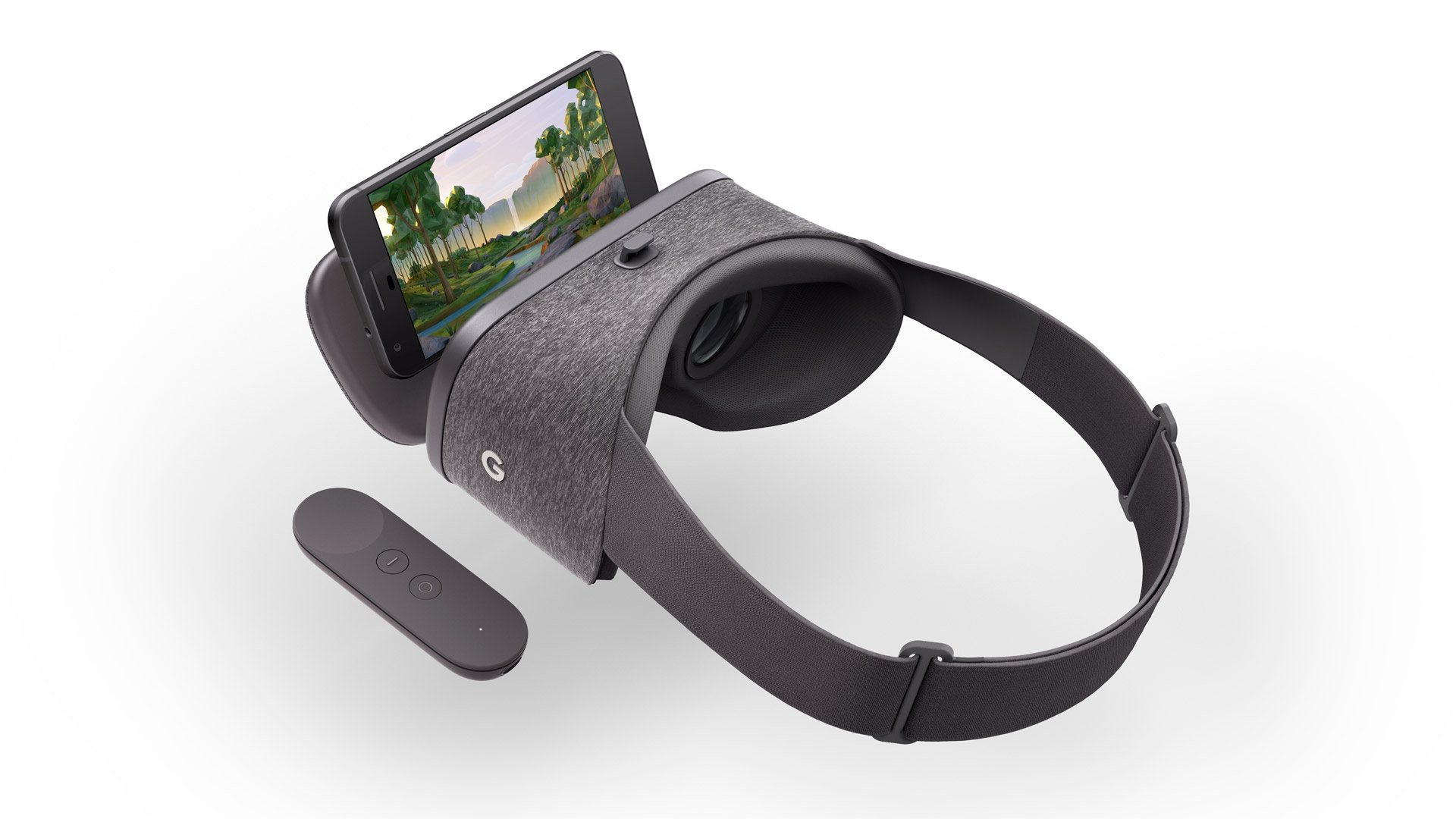 The emergence of various HMD
(Gear VR, Oculus Rift, Daydream, PlayStation VR)
Requirements for high quality VR
Source:Technicolor, Oct. 2016 (m39532, MPEG 116th Meeting)
3079-18-0045-00-0003
Viewport Independent vs Viewport Dependent
Viewport Dependent
(Proposed Method)
Viewport Independent
Transmit whole picture
Projection and packing
Downsampling / adjusting QP
Transmit viewport only
Bitrate saving
ecoding complexity reducing
But, delay
viewport
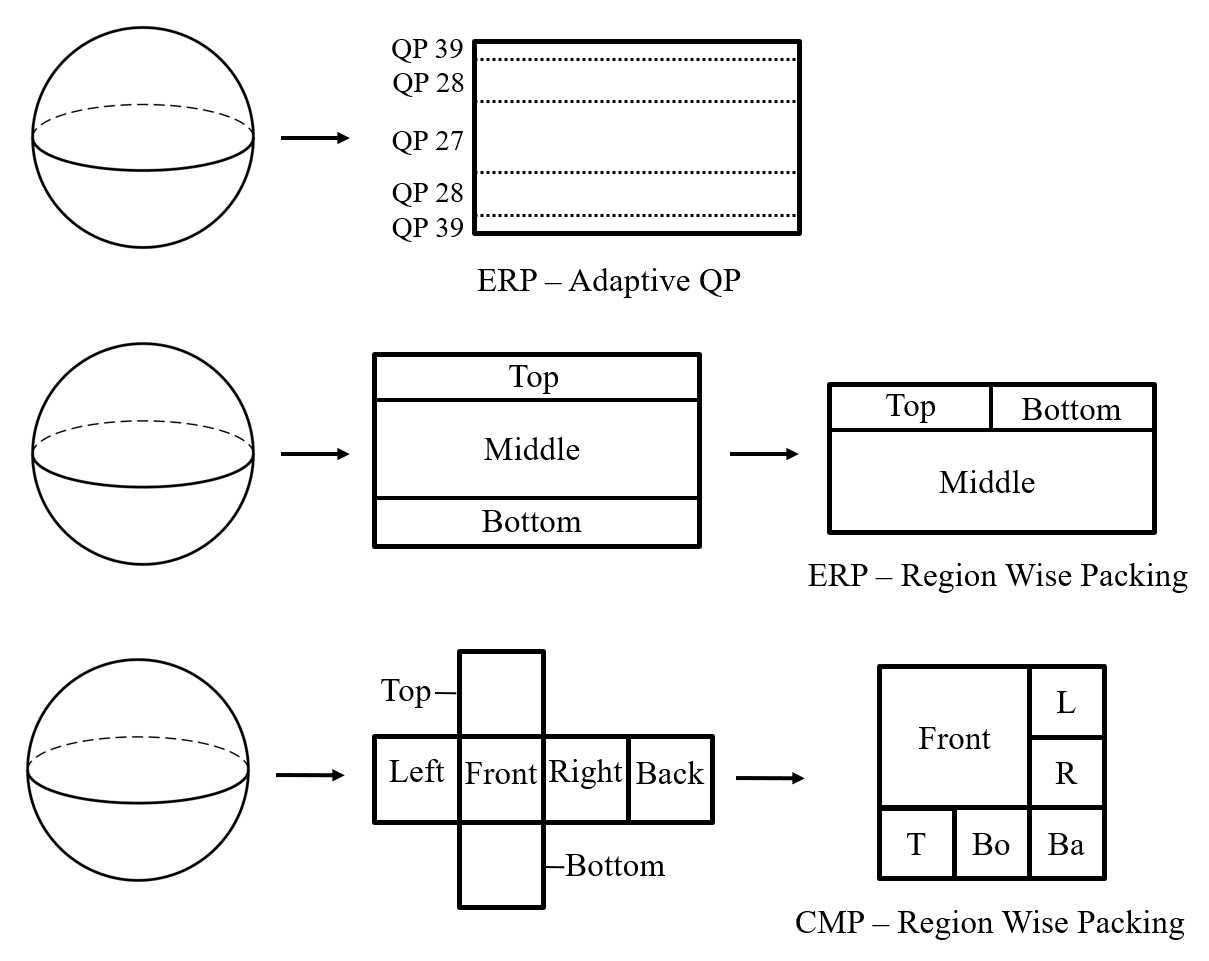 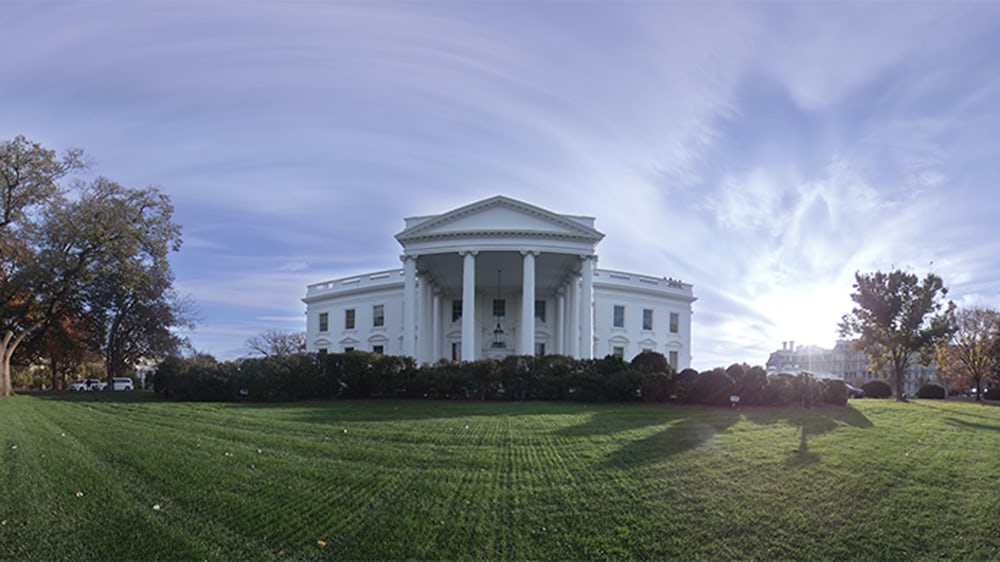 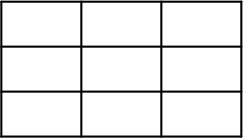 Select a tile set corresponding to the viewport
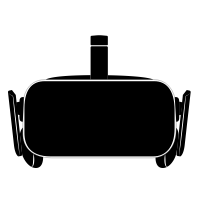 Decoder
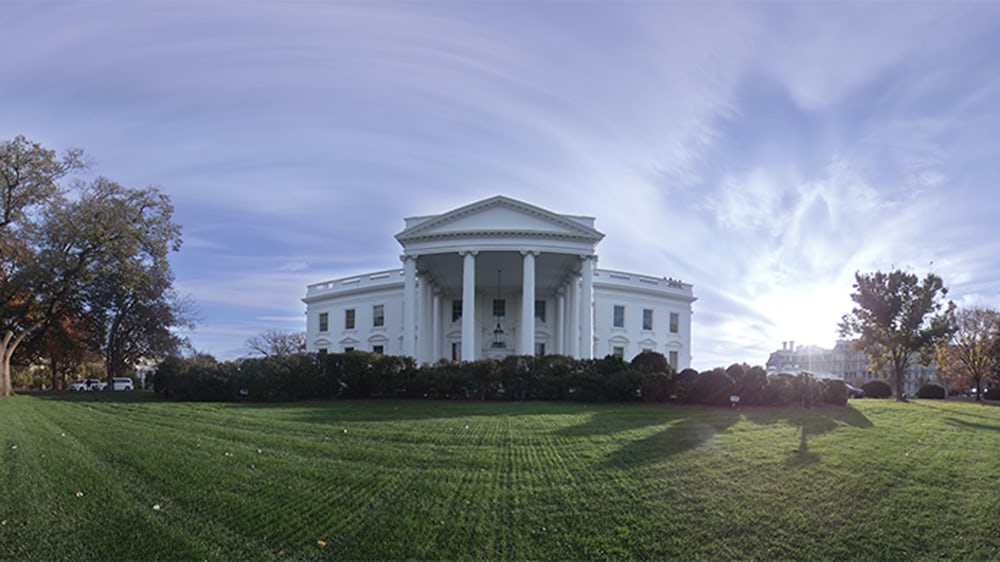 Viewpoint-based decoding
3079-18-0045-00-0003
Keypoint for Viewport Dependent Streaming
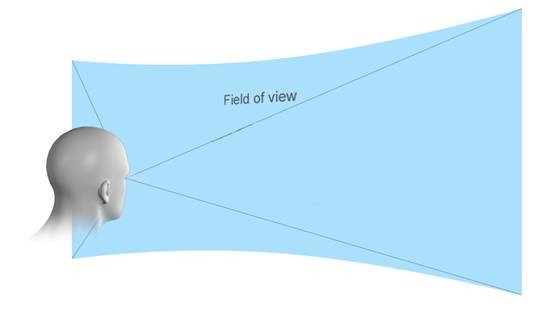 Field of View(FOV)
The field of view (FOV) in the HMDs : 96° to 110° 
Part of the 360° picture 



Tiles
Parallelization Tools
Divide into rectangular regions
Flexible horizontal and vertical boundaries
The user’s current viewport : high resolution
Remaining part 		      : low resolution
Field of View (FOV)
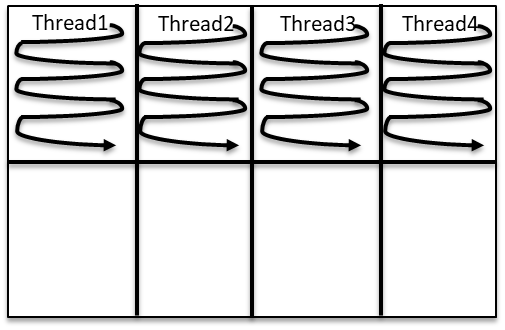 Spatially refers to only its own tile, but temporally refers to other tiles
Decoding problems occurs when transmitting only some tiles
A frame divided into 8 Tiles
3079-18-0045-00-0003
Proposed Motion Constraint Tile Sets
Reference Picture
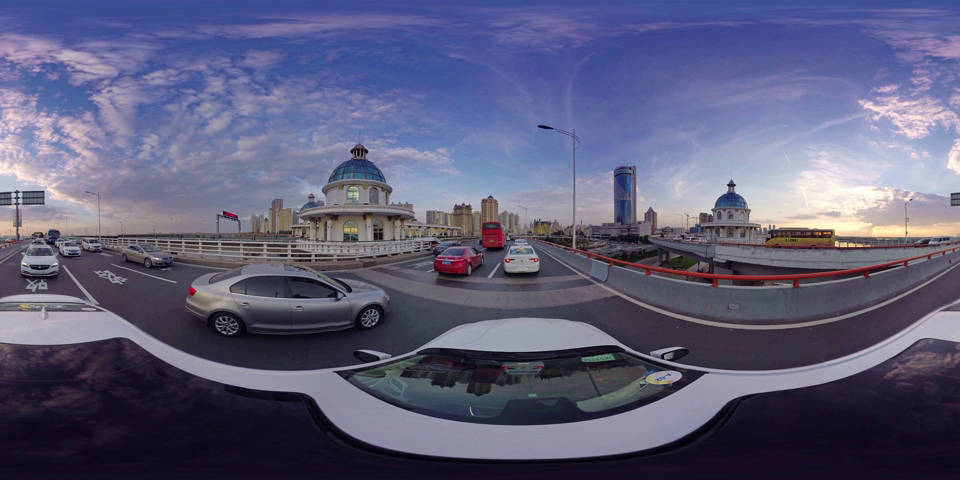 Motion vectors can refer to anyware
Original Motion Estimation 
before applying MCTS
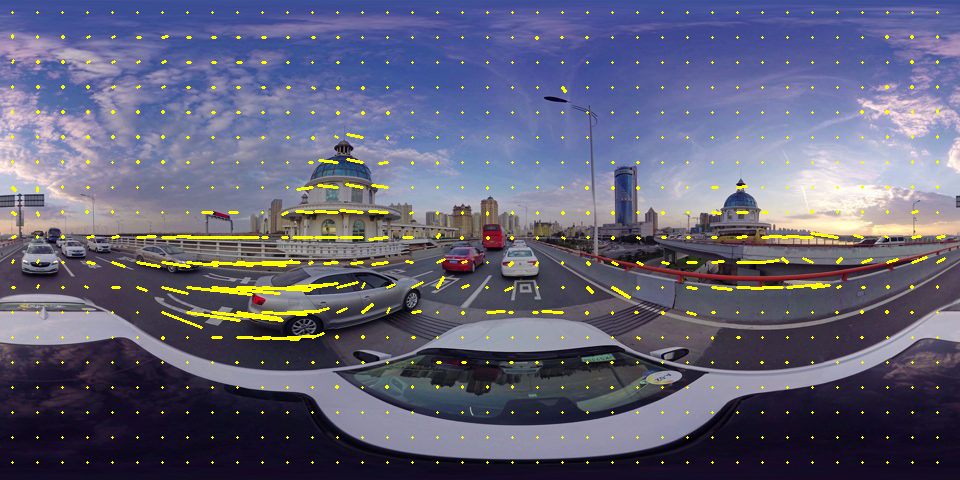 Modify motion vector range
Motion Estimation 
 after applying MCTS
Reference
Current Picture
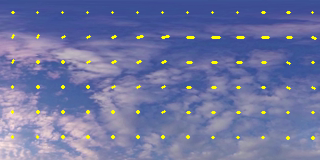 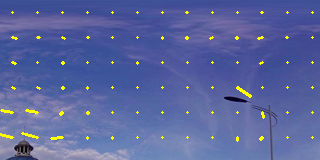 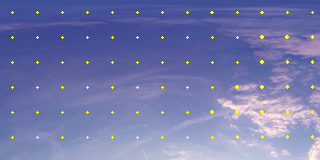 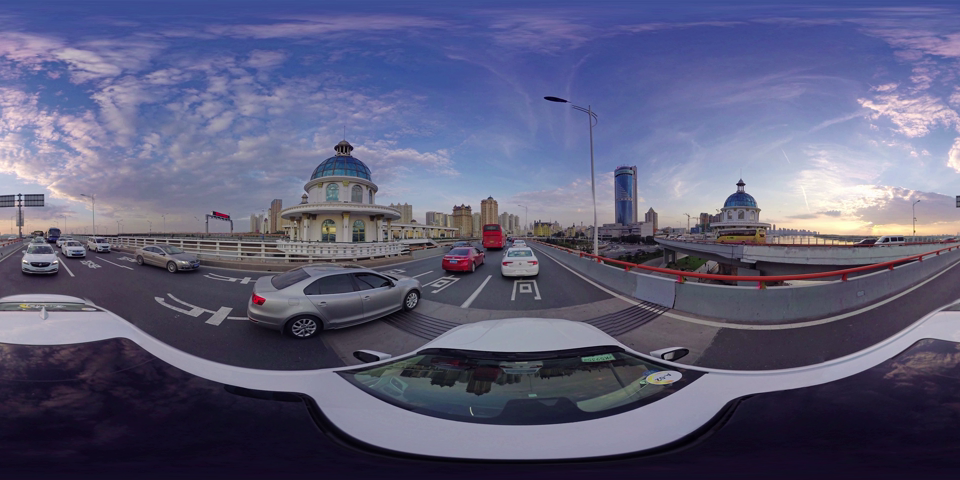 Motion vectors only refer to same position Tile
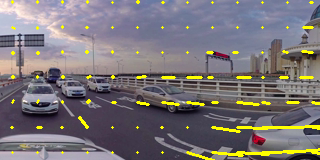 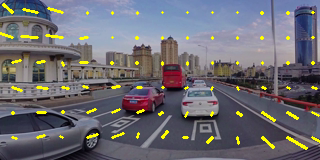 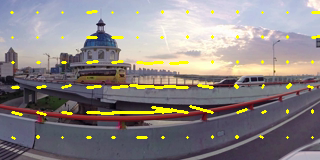 Adopt our MCTS in MPEG (HM ver. 16.18)
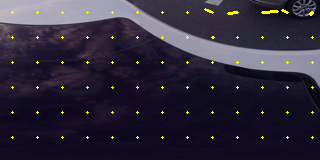 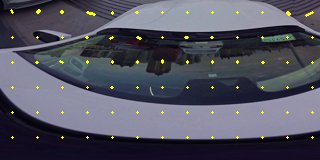 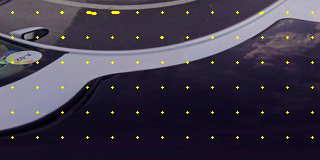 3079-18-0045-00-0003
MCTS with HEVC and SHVC - Structure
SHM Encoder
HM Encoder
When referring to the same tile, TIP is performed according to the considerations
When referring to the same tile, TIP is performed according to the considerations
PicEL t-1
Pic t-1
PicEL t
Pic t
x
x
When referring to the other tiles, ILP is performed using Upsampled BL
When referring to the other tiles, Intra Prediction is performed
EL: Enhancement Layer
BL: Base Layer
TIP: Temporal Inter Prediction
ILP: Inter Layer Prediction
Upsampled PicBL t
Considerations : Interpolation, Temporal Candidate of AMVP and MERGE
3079-18-0045-00-0003
MCTS Considerations (1/2)
Interpolation
Use an eight-tap filter to interpolate luma prediction
Use 3 pixels of left and top, 4 pixels of right and bottom for Interpolation
Modify reference range of motion vectors
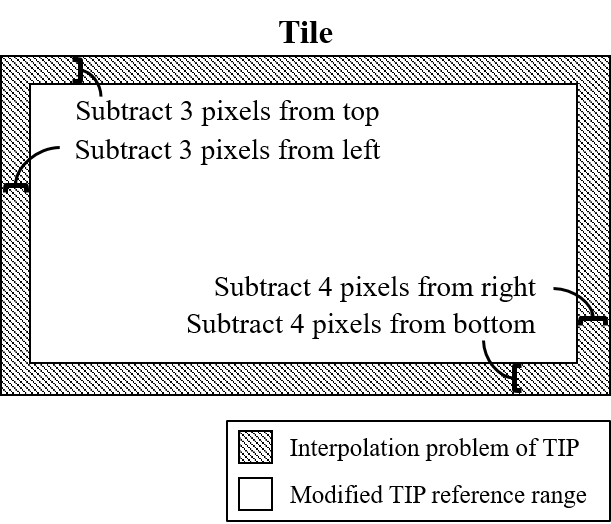 3 Pixels
4 Pixels
Current Pixel
Pixel used for interpolation
The current pixel and
 the pixels used for interpolation
Interpolation problem of referring to a tile
 at the same position in TIP
3079-18-0045-00-0003
MCTS Considerations (2/2)
Temporal Candidate of AMVP and MERGE
Temporal candidates : C3 and H block (right figure) 
Problem: cross the column boundary between tiles
Exclude H block at the column boundary between tiles
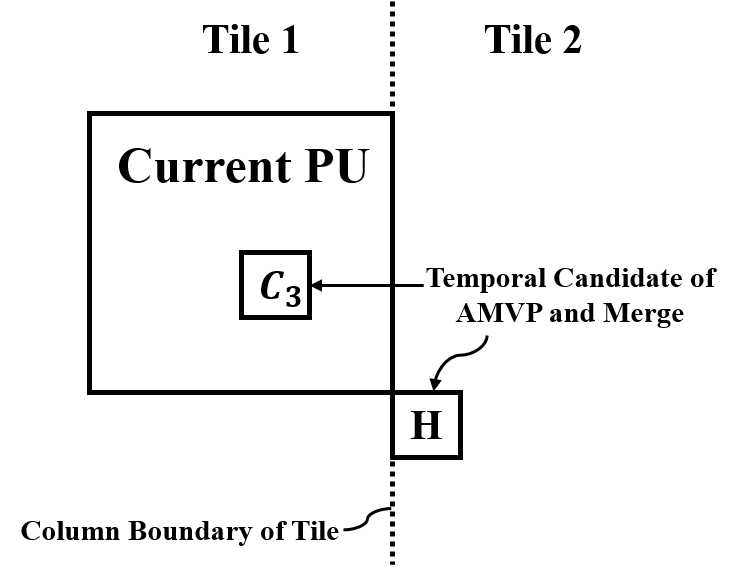 Tile 1
Tile 2
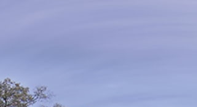 PU
H
Temporal candidate problem at column boundary between Tiles
3079-18-0045-00-0003
Extraction Information Sets (EIS) SEI Message
Extraction Information Sets (EIS) SEI Message
Contains replacement parameter set (max: around 2000 MCTS sets)
MCTS set contains a set of tiles to be extracted
Extraction Information Set (1 ~ 2048)
MCTS Set ( 1 ~ 2048)
Parameter Set (1)
Tile
VPS, SPS, PPS
MCTS index1
Tile
MCTS index2
Replacement Information of Parameter Set
…
Slice address
…
Slice / Tile
Slice / Tile
EIS SEI
Original SPS
Original PPS
Original VPS
NAL Unit
NAL Unit
NAL Unit
NAL Unit
NAL Unit
NAL Unit
Bitstream before extraction
3079-18-0045-00-0003
NAL Bitstream Extractor: Fucntional Flow
Extractor
MCTS 
Bitstream
Extracted
Bitstream
Replacement 
VPS
Original VPS
Replacement
 SPS
Original SPS
Original PPS
Replacement 
PPS
EIS SEI
Target 
Slice / Tile
Slice / Tile
Target 
Slice / Tile
Slice / Tile
Target 
Slice / Tile
Slice / Tile
…
…
3079-18-0045-00-0003
Implemented Renderer and Player
3079-18-0045-00-0003
Experimental Results (1/2)
Experimental Setup
8K test sequences defined in JVET CTC (common test condition) 
Random Access (RA) coding structure
Uniform 3x3, 9 Tiles
HM ver. 16.16 encoder / SHM ver. 12.3 encoder
8K Test sequences
Coding options
3079-18-0045-00-0003
Experimental Results (2/2)
Bitrate savings in case of transmiting some Tiles only using proposed MCTS (among 9 Tiles)
Various number of Tiles and eye-tracking with DL are under researching now; expecting NOSSDAV 2019. : )
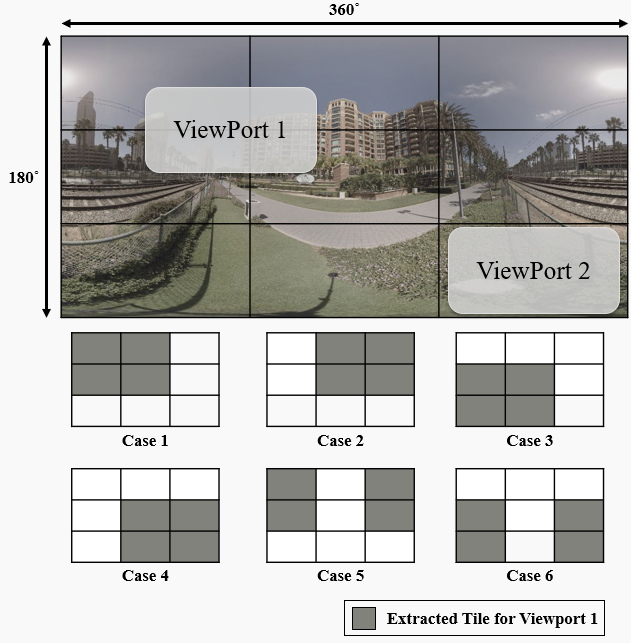 3079-18-0045-00-0003
Conclusion
Motivation
High Quality VR >= 12k resolution
High BW, High computational complexity
Viewport tile streaming for 360 VR
Proposed method
Motion Constrained Tile Sets (MCTS)
Extraction Information Set SEI Message (EIS SEI)
NAL Packet Extractor for Selected (ROI) Tiles
Results
Transmit Selected Tiles without Decoding Errors
Save Bitrate, Reduce Computational Complexity at Decoder Side
Future work
Eye tracking for Accurate Viewport Extraction
Deep Learning for ROI Estimation and Prefetching
3079-18-0045-00-0003